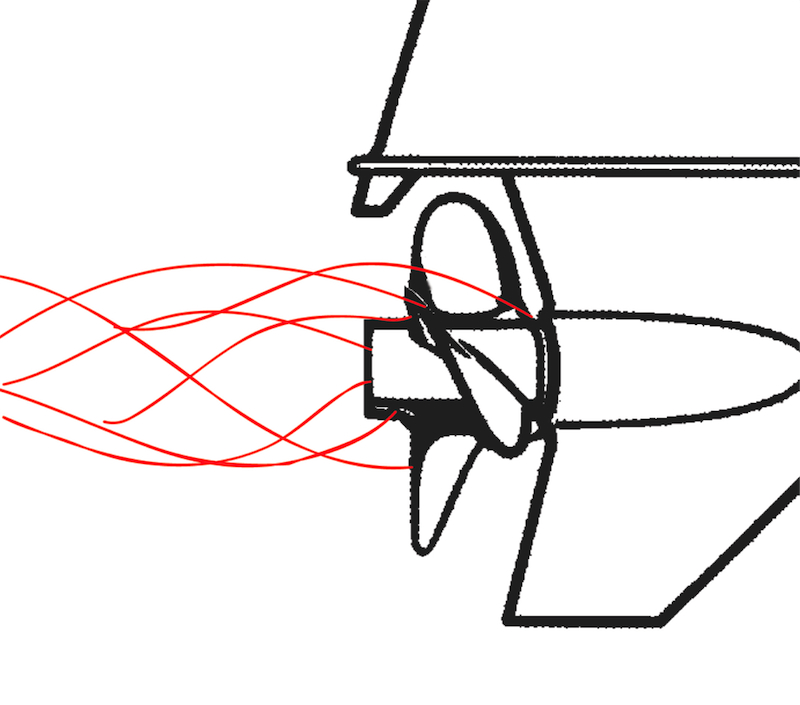 Get them out there
On the water events for jacksonville
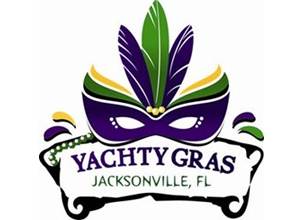 Mardi Gras 2/25/2020
Boat parade downtown on Saturday,  February 22nd or  29th , 2020
According to weatherspark.com: Average temps from 46 - 69 degrees & 28% rain
http://www.facebook.com/yachtygras/
Consulted dr. white for environmentally friendly beads
Day sailing & land based events during the day with parade at night
Mardi gras party at times-union center during parade
Multiple revenue generating possibilities; party boats, river walk vendors, vip viewing areas
Yachty Gras 2018         Kemah , tx
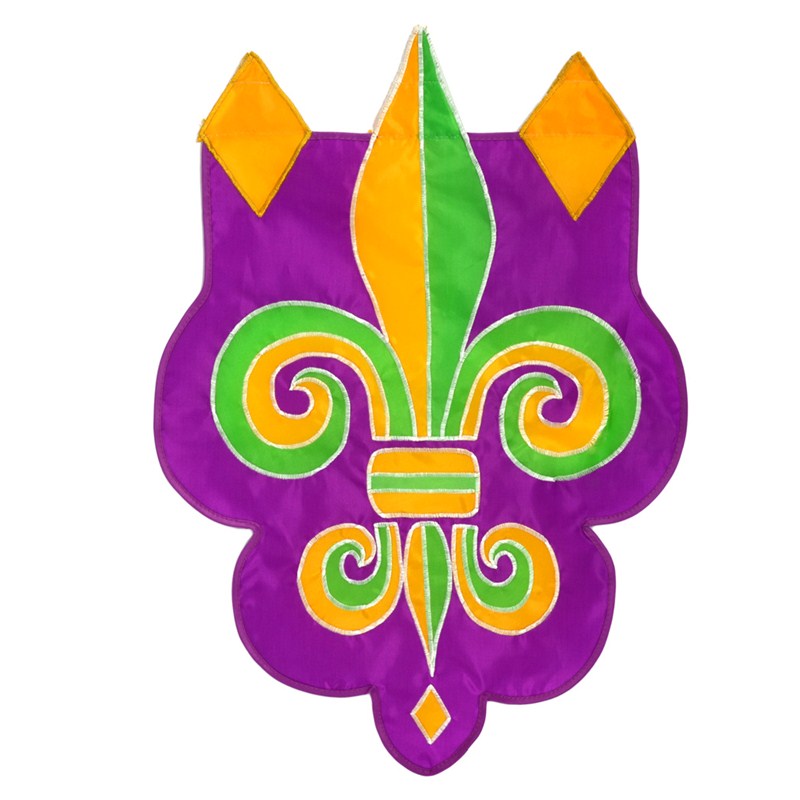 Boater skip day
First or second weekend in June
It has grown to around 500 boats in 5 years
Jacksonville Marine Association has donated money for food  and ads
It is now too big for giving way food 
A central draw or entertainment source is needed, such as a barge with a band
More Law Enforcement  presence is needed
An entity needs to regain custody of this event and promote it as a family friendly boating gathering
Boater Skip Day need positive publicity
Boater skip day 2017 bayard point
Easter 2019: April 13th
Possible dates Saturday April 4th or April 11th   
School Aged Kids
Volunteer boats or River Taxi would transport children
Picnic under the gazebo
Bring temporary facilities 

Easter 2020: April 12th  
This date may be a better option if there will be more facilities in place at this time
Easter Egg Hunt 
on 
Exchange Club Island
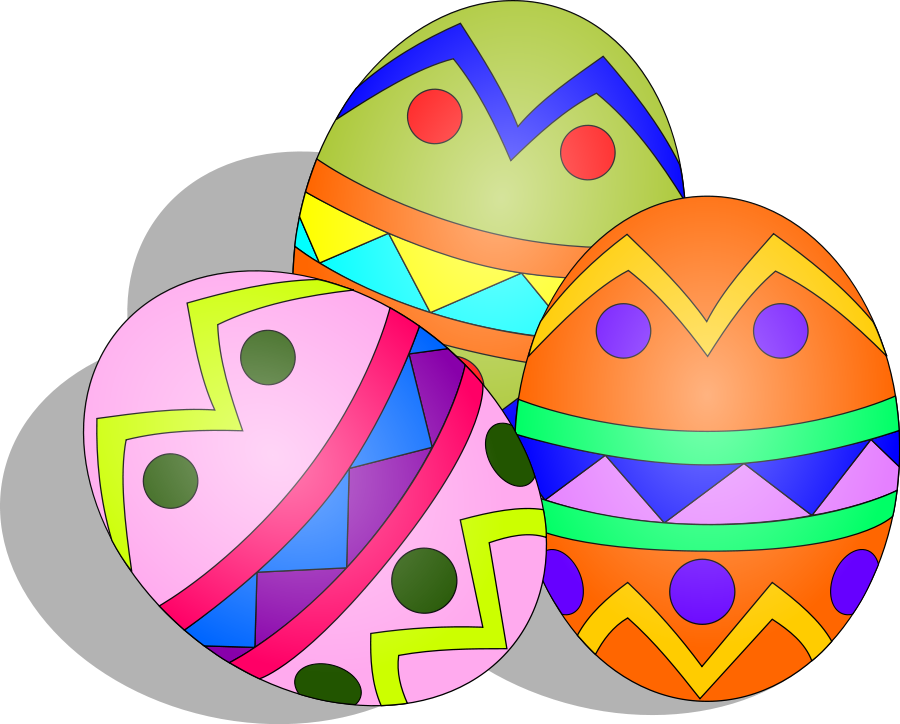